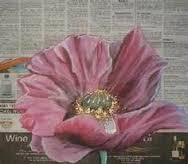 Chalk Pastel
Up Close
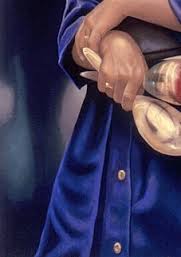 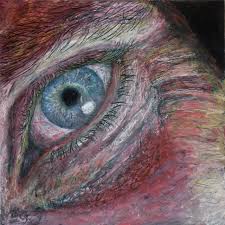 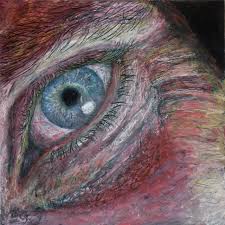 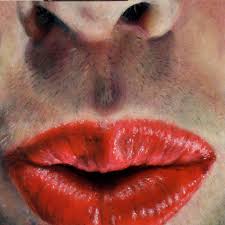 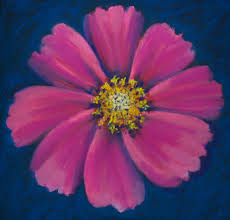 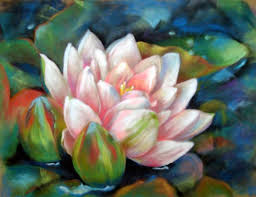 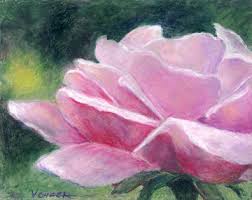 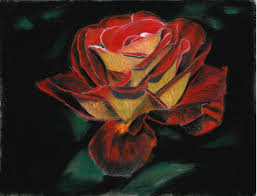 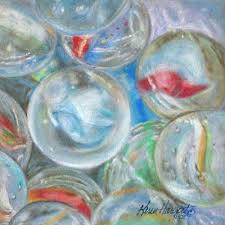 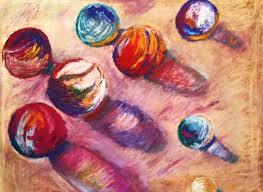 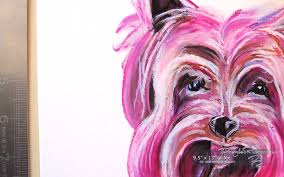 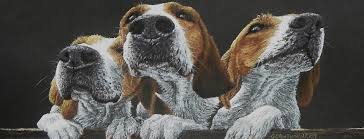